Katecheza 9
Oddaję cześć Królowej Polski
Jaka jest moja mama?
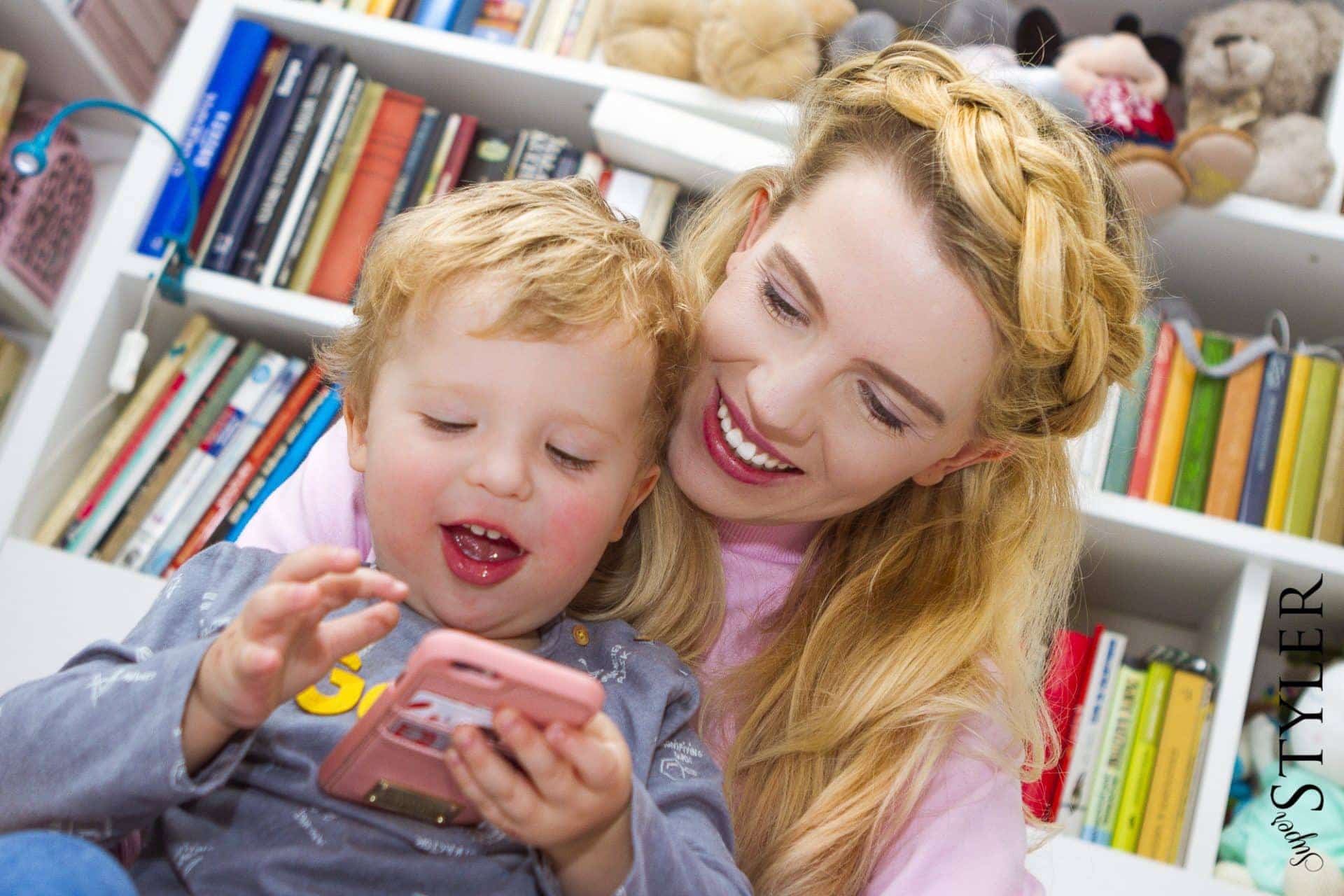 To jest królowa Jadwiga
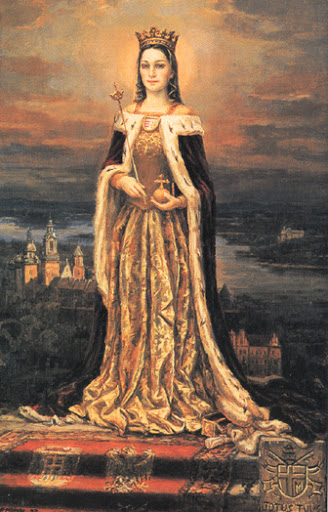 Kim jest królowa?
To jest królowa Jadwiga
Została nią mając 10 lat. Serca poddanych 
pozyskała sobie jednak 
przede wszystkim
 niezwykłą dobrocią.
Budowała kościół w Krakowie na Piasku
Przy budowie kościoła Najświętszej Maryi Panny “na Piasku” w Krakowie, istniejącego do dziś, sama doglądała robót. Pewnego dnia jej czujne oko dojrzało kamieniarza, który był smutny. Kiedy zapytała, co mu jest, dowiedziała się, że ten ma w domu ciężko chorą żonę i boi się, że go zostawi samego z drobnymi dziećmi. Królowa, nie namyślając się, wyrwała ze swego bucika złotą klamerkę, obsadzoną drogimi kamieniami, i oddała ją robotnikowi, by opłacił lekarza. Nie zauważyła wówczas, że bosą stopę położyła na kamieniu oblanym wapnem. Odbity ślad wdzięczny kamieniarz obkuł dokoła i wraz z kamieniem wmurował w zewnętrzną ścianę świątyni. Do dzisiaj można ją oglądać. Bardzo wiele kościołów chlubi się, że je fundowała, odnawiała i uposażyła Jadwiga.
Pan Bóg dał każdemu  z nas mamę, ale także dał nam mamę w niebie.
Naszą  mamą w niebie jest Maryja – Matka Pana Jezusa.
Maryja stała się Matka każdego z nas pod krzyżem Swego Syna. Była przy Nim, kiedy umierał. Stała pod krzyżem wraz z uczniem Janem. 
W jaki sposób dokonało się to, posłuchajcie:
Ewangelia według św. Jana roz. 19, 26 – 27.
„Kiedy więc Jezus ujrzał Matkę i stojącego obok Niej ucznia, którego miłował, rzekł do Matki:  
„Niewiasto, Oto syn Twój”. Następnie rzekł do ucznia: „Oto Matka Twoja”. I od tej godziny uczeń wziął Ją do siebie”.
Od tamtej chwili pod krzyżem Maryja jest matką każdego z nas. Matka Boża jest w niebie i widzi wszystko, co się dzieje na ziemi. Modli się za nami przed tronem Pan Jezusa i we wszystkim nam pomaga. Ludzie kochają bardzo swoją Matkę w niebie, mają w domach jej obrazy.
Figurka Matki Bożej
Na polach, przy drogach są ku czci Matki Bożej postawione kapliczki. Szczególnie, my Polacy, czcimy Maryję jako naszą Matkę i Królową.
3 maja czcimy Maryję….
jako Królową naszej Ojczyzny. W tym dniu przed obrazem Matki Boskiej Częstochowskiej na Jasnej Górze, ale tez w każdym kościele, dziękujemy Maryi za wszystkie łaski, jakie wyprosiła dla nas u Boga. Obraz Matki Boskiej Częstochowskiej znajduje się w Częstochowie, od bardzo dawna. Opiekują się Nim zakonnicy w białych habitach (sutannach) i z długim różańcem przy pasie.
Zakonnicy w Częstochowie
Królowa Polski – prezentacja obrazu Matki Bożej Częstochowskiej
W Polsce jest takie miejsce, gdzie Maryja szczególnie przebywa ze swoimi dziećmi i wysłuchuje ich próśb. 
To Jasna Góra, 
która znajduje się w Częstochowie.
Obraz z Jasnej Góry można łatwo rozpoznać pośród innych obrazów, ponieważ na Obliczu Maryi są 2 długie rany. Zrobili je również dawno temu źli ludzie, którzy wkradli się nocą, wycięli obraz  z ramy, a depcząc dziurawili go szablami. Obraz uratowano, ale rys na policzku nie dało się niczym zamalować. Odtąd Królowa Polski posiada poranione Oblicze.
CZARRNA MADONNA - Historia Obrazu
Obejrzyj Mala Ru
https://www.youtube.com/watch?v=H9HrGSasa4M
APEL JASNOGÓRSKI….
Maryjo Królowo Polski,
Maryjo Królowo Polski,
 Jestem przy Tobie, pamiętam o Tobie 
I czuwam na każdy czas. 

Pieśń śpiewana każdego dnia w miesiącu maju o godzinie 21.00
A teraz naucz się wierszyka.
Dobra nasza mamo w niebie.
Przychodzimy dziś do Ciebie.
Przychodzimy i śpiewamy dla Jezusa Świętej mamy.
A teraz spójrz uważnie czego brakuje na obrazku.
Praca dla dzieci:
Dorysuj odpowiedzi na karcie pracy do katechezy nr 9. 
Jeśli nie możecie wydrukować karty pracy narysujcie Maryję na środku kartki, a dookoła brakujące elementy.
Szczęść Boże. Monika Piwowarczyk